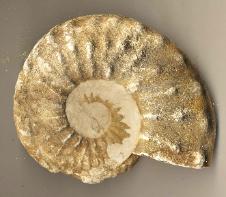 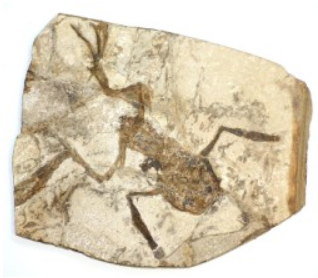 3rd Grade AKS
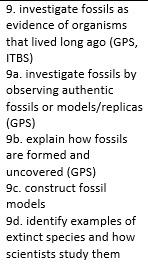 Fossils Review
3rd Grade Science Specials - Askew
This is an imprint or the remains of something that lived long ago.
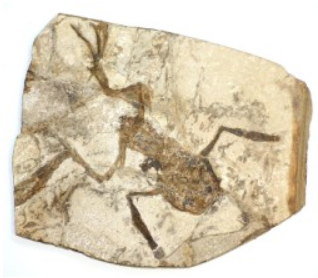 FOSSIL
This is an imprint or the remains of something that lived long ago.
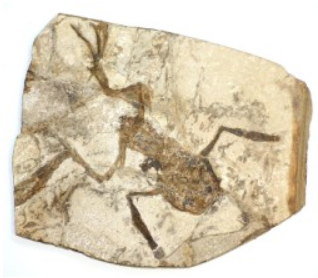 This is hardened tree sap that is usually a yellow color.
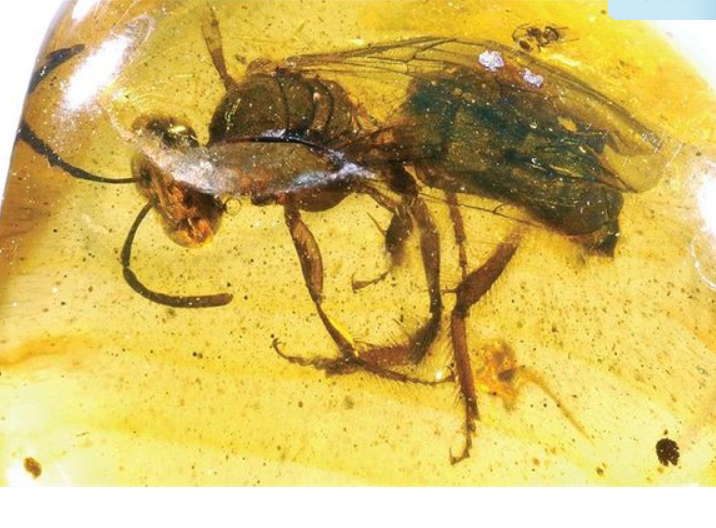 AMBER
This is hardened tree sap that is usually a yellow color.
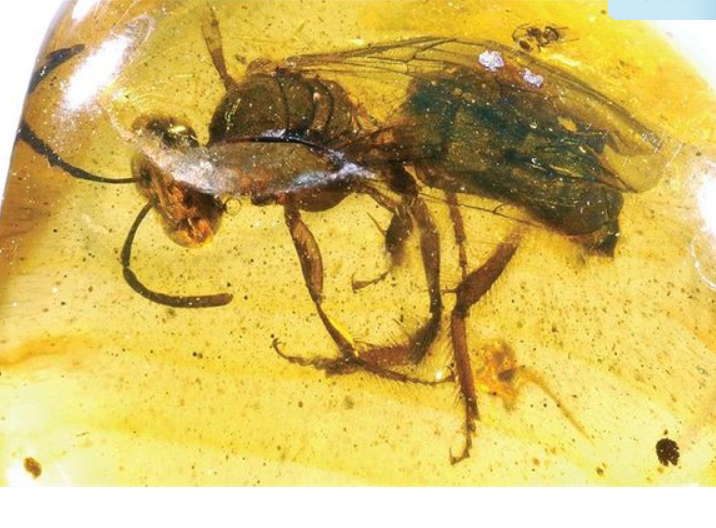 Any living thing is called an __________________.
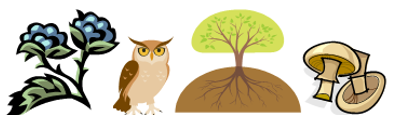 Any living thing is called an ORGANISM.
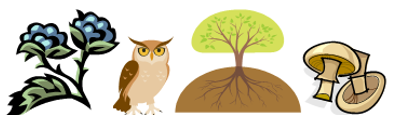 This is a shallow print or mark in solid rock.
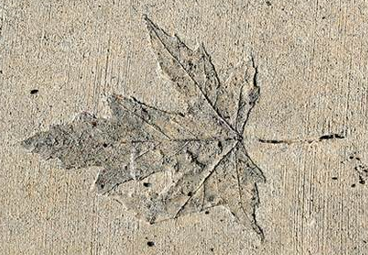 IMPRINT
This is a shallow print or mark in solid rock.
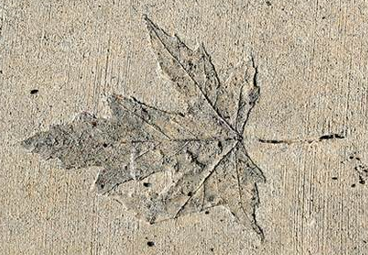 When a plant or animal no longer exists, it is __________.
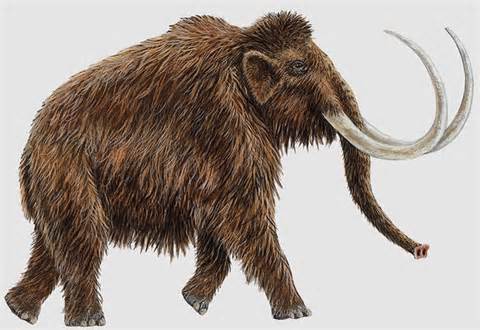 EXTINCT
When a plant or animal no longer exists, it is EXTINCT.
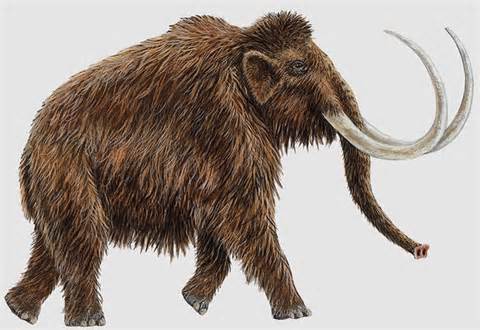 This is the empty space in rock where something once was.
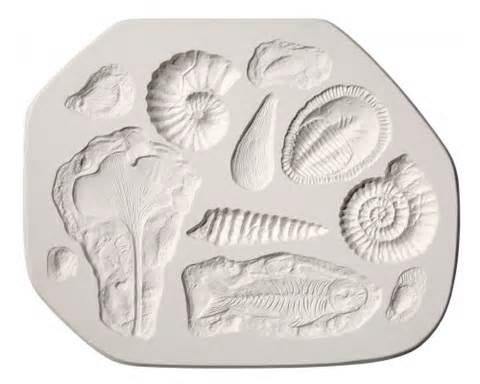 MOLD
This is the empty space in rock where something once was.
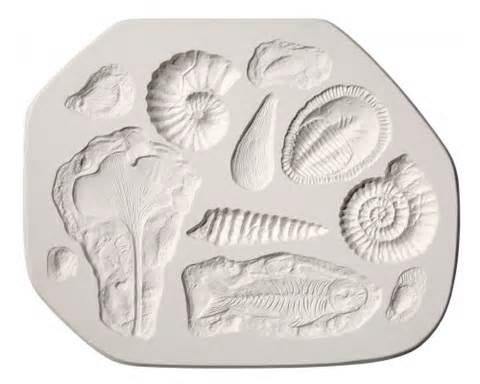 This is the fossil that is made inside a mold when minerals seep into it.
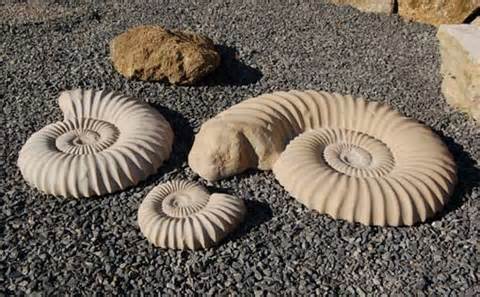 CAST
This is the fossil that is made inside a mold when minerals seep into it.
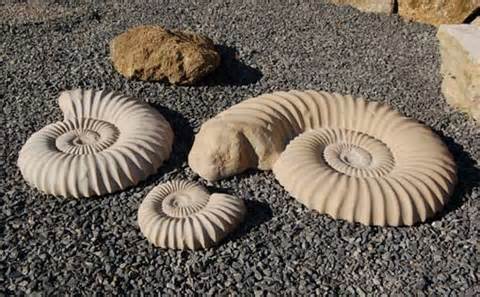 A scientist who studies fossils is called a _____________.
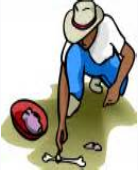 Paleontologist
A scientist who studies fossils is called a PALEONTOLOGIST.
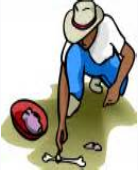 You can find fossils in this type of rock.
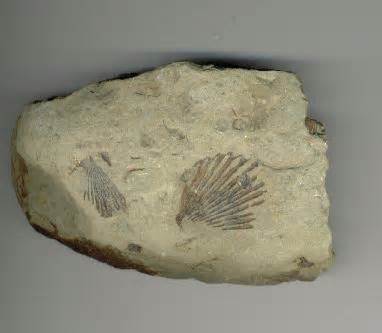 ___?___
You can find fossils in this type of rock.
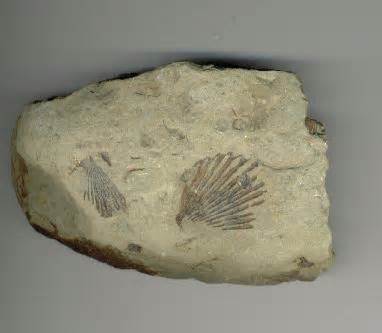 SEDIMENTARY ROCK